«Союз транспортников России – 
Ассоциация вузов транспорта: 
10 лет продуктивного партнёрства»

Президент Ассоциации вузов транспорта, 
ректор МИИТ, д.т.н., профессор                  
                                                                                                Б.А. ЛЁВИН
г. Москва, 18 апреля 2017 года
СТР                   АВТ
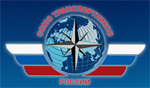 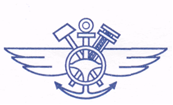 Ровно 10 лет назад, 18 апреля 2007 года
Решением Общего собрания Союза транспортников
России Ассоциация вузов транспорта 
(АВТ) стала членом
СТР
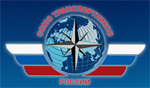 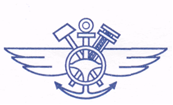 Ассоциация вузов транспорта (АВТ)
2
СТР                   АВТ: 2016
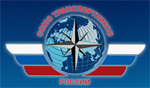 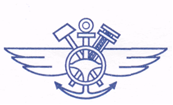 При  участии и поддержке СТР прошли:
Парламентские слушания в Совете Федерации «Место и роль отраслевых учреждений высшего профессионального образования в системе образования России»
Парламентские слушания в Государственной Думе РФ «О состоянии и перспективах развития высшего образования в Российской Федерации»
IV Форум транспортного образования (в рамках «Транспортной недели – 2016»)
Международная научно-практическая конференция «Транспортные системы: тенденции развития», посвящённая 120-летию МИИТ
СТР принял активное участие: 
В решении на уровне Президента и Правительства РФ вопросов:
создания Российского университета транспорта;
необходимости сохранения и дальнейшего развития транспортного образования.
В разработке Минтрансом России проекта «Концепция транспортного образования»
3
СТР                   АВТ: 2016
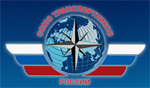 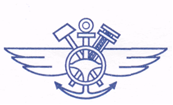 АВТ принимала  участие в: 
Проведении Съездов и Общих собраний членов СТР
Разработке Устава Союза транспортников России
Деятельности секции «Наука и образование в сфере транспорта» Экспертного совета при Комитете Государственной Думы РФ по транспорту и строительству 
Разработке и экспертизе:
Плана законопроектной деятельности Торгово-промышленной палаты РФ
Проекта «Основные направления и этапы реализации скоординированной (согласованной) транспортной политики  государств – членов ЕАЭС»
4
Ожидаемая поддержка со стороны
СТР
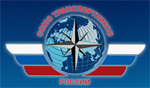 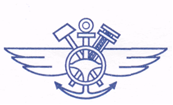 Законодательный статус отраслевого (в том числе транспортного) образования (внесение соответствующих дополнений в Федеральный закон «Об образовании в Российской Федерации»
 от 29.12.2012 N 273-ФЗ )
Реализация Минобрнауки России государственной
политики, предусматривающей 
сохранение и дальнейшее развитие 
транспортного образования
5
Актуальные вопросы
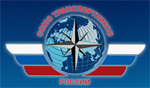 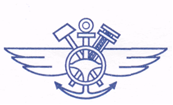 Восстановление целевого приёма на программы среднего
     профессионального образования

Сохранение и развитие специалитета по транспортным специальностям

Реализация в отраслевых вузах на бюджетной основе  направлений подготовки специалистов в областях транспортного права и экономики транспорта
6